CEPC DC Tracking Data Flow
Questions:
The output of digitization
TrackerHit  or TPCHit?  -> TrackerHit
Is waveform sim. is in the stage simulation stage or digitization
Same or separate collections for the same rec. object from different rec. algorithm
Naming convensions of edm collection
waveform
detector
(Primary Ion.)
MCParticle
Simulation
2
1
Time charge
Waveform digitization
SimTrackerHit
MCParticle
TPCHit
(Waveform)
TPCHit
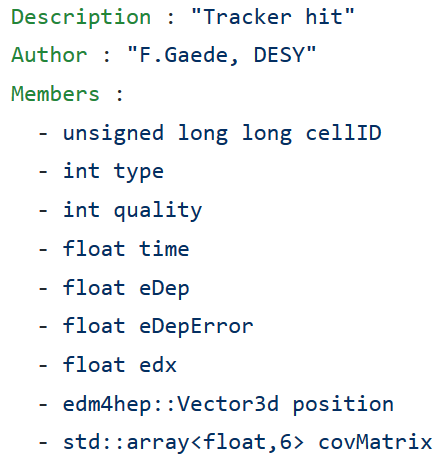 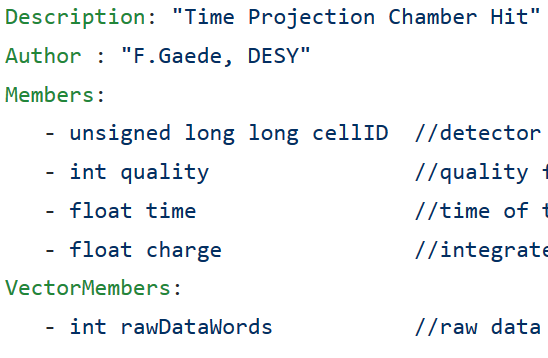 Digitization
Waveform rec.
TrackerHit:
Energy & position
TrackerHit
MCRecoTrackerAsso.
TPCHit:
T/Q pair
Truth tracking/Track finding
ReconstructedParticle
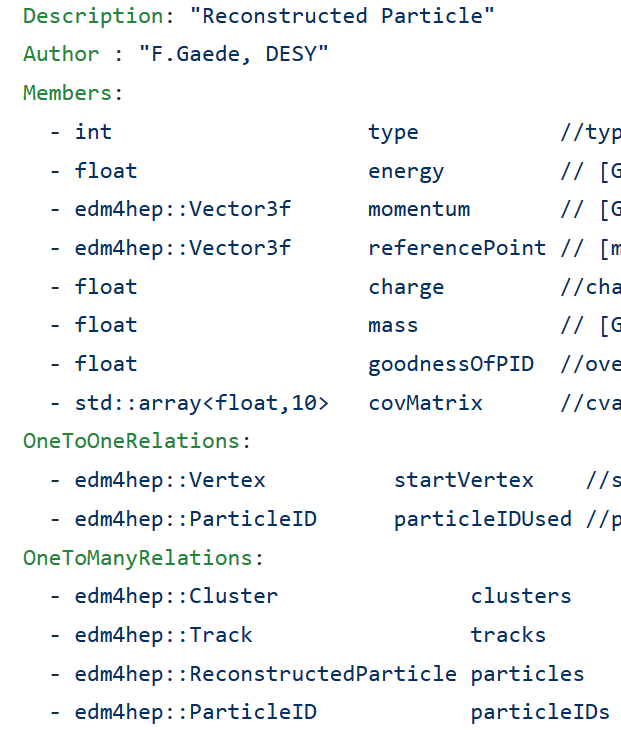 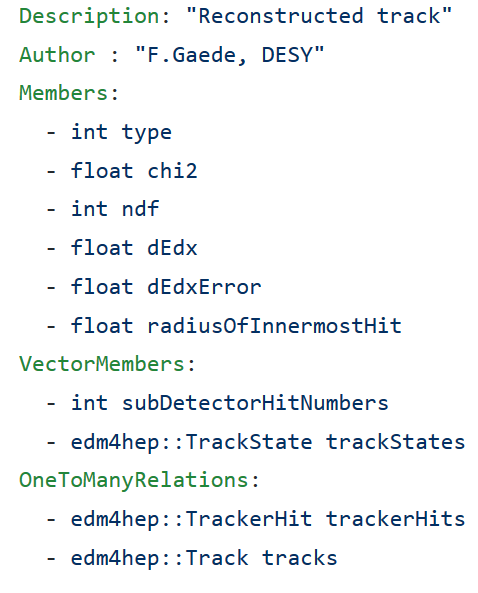 Track
TrackState
Rec.Particle:
Particle and related rec. object
Rec.Track:
5 parameters
dEdx
fittedState
MCRecoParticleAsso.(relationship between Particles)
Rec.Particle<->MCParticle
TrackerHit
MCRecoTrackerAsso.(Relationship between hits)
TrackerHit<->SimTrackerHit
Event/vertex reconstruction
Track fitting